ادبیات معاصر
درآمدی بر انواع ادبی 
(8)
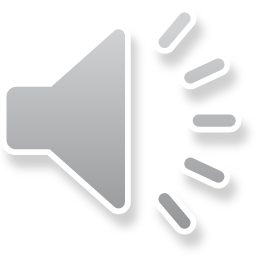 مشخصات سند
تصویر پرسنلی مدرس:



نام و نام خانوادگی مدرس: سارا جعفرزاده
مدرک تحصیلی: کارشناس مامایی دانشجوی کارشناس ارشدجامعه نگر

موقعیت اشتغال سازمانی مدرس: مربی مرکز آموزش بهورزی شهرستان بناب، دانشگاه علوم پزشکی و خدمات بهداشتی درمانی تبریز
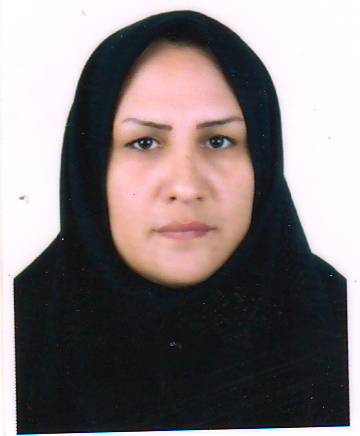 مشخصات بسته آموزشی 
حیطه درس: فارسی
تاریخ آخرین بازنگری: 22 اردیبهشت 1399
نوبت تهیه: 1
نام فایل:
 SA-adabiyat-moaser-edi1
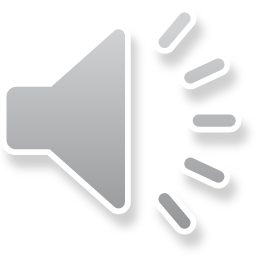 اهداف آموزشی
انتظار می‌رود فراگیران پس از مطالعه این درس بتوانند : 

 تاریخچه ادبیات معاصر را توضیح دهند. 
 ویژگی های نثر و شعر معاصر را توضیح دهند. 
 دوره های ادبیات معاصر را توضیح دهند.
 شاعران و داستان سرایان معروف ادبیات معاصر را نام ببرند.
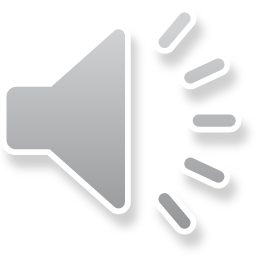 فهرست عناوین:
تاریخچه ادبیات معاصر ایران 
 ویژگی های نثر و شعر معاصر 
 دوره های ادبیات معاصر: 
 دورۀ نخست (1300 تا 1320) 
  دورۀ دوم (1320 تا 1332) 
 دورۀ سوم (1332 تا 1340) 
 دورۀ چهارم (1340 تا 1357) 
 دورۀ پنجم (1357 تا 1370) 
 دورۀ ششم (1370 تا 1380) 
 دورۀ هفتم (1380 تا 1390)
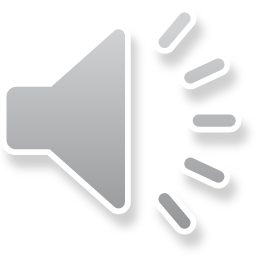 ادبیات معاصرایران:
تاریخچه:
 از مشروطه (1285 ش.) تا روزگار ما  
  همزمانی با جریان‌های سیاسی، اجتماعی، فرهنگی و ادبی  
  شناخت کامل آن مشروط به شناخت رخدادهای پیش از نهضت مشروطه.
 رخدادهای روزگار فتحعلی‌شاه وتقویت ارتباط ایران با تمدن اروپایی.  
 تأسیس مدرسۀ دارالفنون به همت میرزا تقی‌خان امیرکبیر.
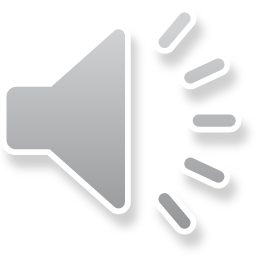 ادامه:
شدت یافتن انتقاد‌ها و اعتراض‌ها در شعر.
 آزادی بیان و قلم شاعران و نویسندگان با آغاز مشروطه. 
 تغییر در روش نوشتن و سرودن.
 آزادی به مفهوم اروپایی آن، از دیگر دستاوردهای ادبیات ایران در دوره مشروطه
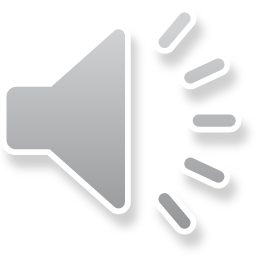 نثر معاصر:
نزدیکی زبان نویسندگی به زبان محاوره. 

ساده‌نویسی  به جای انشای دشوار و مسجع قدیم.

ساده و بی‌پیرایه بودن نگارش نثر.

  ادبیات داستانی، نمایش‌نامه و مقاله‌نویسی و تحقیقات ادبی و علمی و تاریخی با شیوه‌های نو

داستان نویسی صادق هدایت و صادق چوبک 

 خواندنی های کودکان و نوجوانان: جبار باغچه بان و محمد باقر هوشیار و عباس یمینی شریف
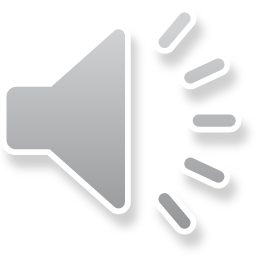 شعر معاصر:
آزادی شعر از قیدوبند دربار و مضامین مدحی. 

نزدیک شدن  زبان شعر به زبان مردم عادی.رواج شعر نیمایی 
 
موضوع اصلی شعر: مسائل اجتماعی، سیاسی، فرهنگی و اقتصادی.

تحول مضامین شعری در برانگیختن روحیه مردم و تهییج آنها برای پیشرفت جنبش مشروطه.
 
مضامین غالب شعر: وطن‌دوستی، آزادی، قانون، عدالت‌خواهی، برابری حقوق زن و مرد، آزادی زنان، مبارزه با خرافات، بیزاری از استبداد و جبهه‌گیری ضدمذهبی.
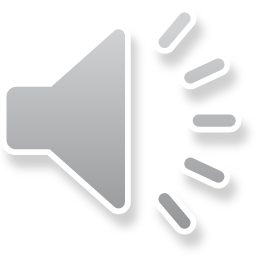 آغاز رسمی ادب معاصر:
مجموعه‌ داستان «یکی بود و یکی نبود» از جمال‌زاده 

 شعر «ققنوس» نیمایوشیج
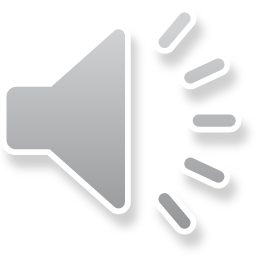 دوره های ادبیات معاصر:
دوره نخست(1300تا1320):
 معروف به دوره «رضاشاهی». 

تاسیس دانشگاه تهران تأسیس شد

رونق شعر و ادب کلاسیک 

 ملک‌الشعرای بهار، پروین اعتصامی، میرزاده عشقی، ایرج میرزا

داستان‌نویسی مدرن :جمال‌زاده، هدایت و بزرگ علوی
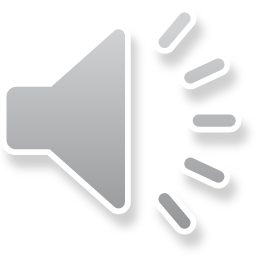 دورۀ دوم (1320 تا 1332):
دوره نخست پادشاهی محمدرضا پهلوی 

گرایش شعر و داستان به سوی مسائل سیاسی، اجتماعی و انتقادی. 

  شاعران : احمد شاملو، مهدی اخوان ثالث 

   داستان سرایان :صادق چوبک، ابراهیم گلستان و جلال آل احمد
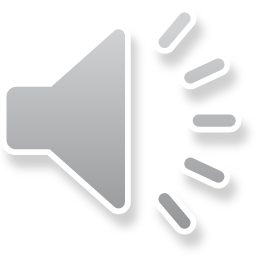 دورۀ سوم (1332 تا 1340):
دورۀ «تثبیت شعر نو». 
 گرایش عمدۀ شعر این دوره ، شعر عاشقانه و عاطفی . 
 رواج چهارپاره‌های پیوسته. 
گرایش ادبیات، به سمبولیسم و تمثیل‌گرایی.  
 گرایش های داستان‌نویسی :  داستان‌های مبتذل و روزمره و  داستان‌نویسی هنرمندانه آمیخته با رمز و تمثیل. 
 نویسندگان  مشهور : تقی مدرسی، بهرام صادقی و آل احمد. 
 شاعران این دوره:  احمد شاملو، مهدی اخوان ثالث، نادر نادرپور، سهراب سپهری، نصرت رحمانی
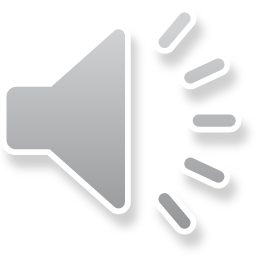 دورۀ چهارم (1340 تا 1357):
دورۀ رشد و شکوفایی ادبیات 

 شاعران برجستۀ سنت‌گرای این دوره: هوشنگ ابتهاج، مهدی حمیدی، شهریار 

  شعر و ترانۀ چریکی و خلقی: خسرو گلسرخی. 

بهترین داستان نویسان : غلامحسین ساعدی، سیمین دانشور، احمد محمود
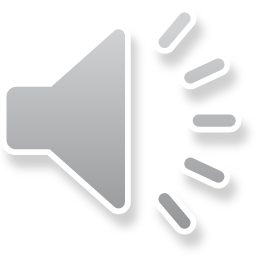 دورۀ پنجم (1357 تا 1370):
دوره ادب ارزشی 
 کم رنگ شدن  نوآوری در شعر نو 
 رونق غزل، رباعی و مثنوی به شیوه‌ای نو. 
 شاعران با سبک نو :  سیمین بهبهانی، قیصر امین‌پور، حسین منزوی
 داستان‌نویسی نیز در این دوره رنگ‌وبوی اجتماعی ـ سیاسی داشت.
 داستان‌نویسان : غزاله علیزاده، علی موذنی، سیدمهدی شجاعی
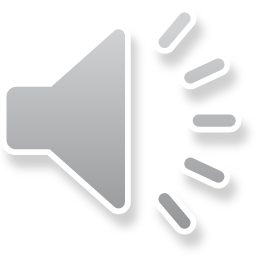 دورۀ ششم (1370 تا 1380) :
دورۀ «تجربه‌های گذرا» یا دورۀ «تکثّر» یا دورۀ «پست مدرنیسم» است.
  جریان های شعری : شعر گفتار، شعر حرکت و شعر دیدار
 ترجمه ی تئوری های فلسفی و فرهنگی کشورهای اروپایی و آمریکای لاتین
 داستان‌نویسی: گورستان غریبان (1372) از ابراهیم یونسی؛ فرار فروهر (1373)
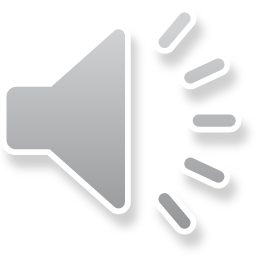 دورۀ هفتم (1380 تا 1390):
دورۀ «بسترسازی ادب دهۀ هفتاد» 
 در این دوره، شعر و داستان در بستری آرام‌تر از دهۀ هفتاد راه خود را پیش گرفت. 
  شعر این دوره : «موج چهارم» یا «جریان چهارم
 زبان شعر ساده تر
 شبکه‌های مجازی به توسعه و رشد داستان‌نویسی کمک کردند.
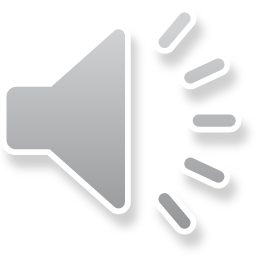 خلاصه و نتیجه گیری:
خلاصه: 
تاریخچه ادبیات معاصر ایران : شروع از دوران مشروطه
 ویژگی های نثر و شعر معاصر : آزادی شعر از قید و بند دربار و نزدیک شدن نثر به زبان مردم
 دوره های ادبیات معاصر: هفت دوره

 نتیجه:  
پدیده هایی که از آن ها به عنوان ادبیات امروز یاد می کنیم ، نوشته ها و سروده های گوناگویی است که در هفتاد سال اخیر به دنبال دگرگونی های فکری و سیاسی و فرهنگی در سرزمین ما عرضه شده و زمینه پیدایی آنها از حدود صدو پنجاه سال پیش اندک اندک فراهم آمده است.
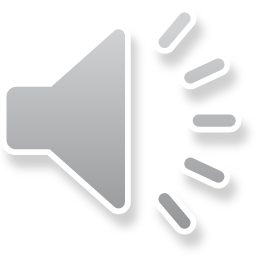 پرسش و تمرین:
پرسش: 
1- ویژگی های ادبیات پس از مشروطه را بنویسید؟ 
2- اندیشه غالب بر شعر در دوره تجربه های گذرا چگونه بود؟ 
3- ادب معاصر بطور رسمی تر با کدام آثار آغاز شد؟ 

تکلیف: 
1- زنگی نامه و آثار سید محمد حسین بهجت تبریزی متخلص به شهریاررا بنویسید. 
2- معروفترین آثار نیما یوشیج را نام ببرید؟
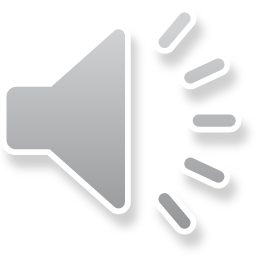 فهرست منابع
فارسی عمومی ( برگزیده متون فارسی و آیین نگارش – ویرایش سوم – دکتر حسن ذوالفقاری )

کیمیای سخن ( برگزیده متون نظم و نثر فارسی – درسنامه دانشگاهی – تالیف دکتر مرتضی چرمگی عمرانی و نعمت الله پناهی  ) 

 کتاب ادبیات فارسی پیش دانشگاهی
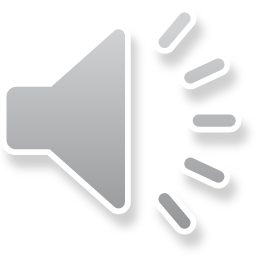 لطفاً نظرات و پیشنهادات خود پیرامون این بسته آموزشی را به آدرس زیر ارسال کنید
دانشگاه علوم پزشکی و خدمات بهداشتی درمانی تبریز،مرکز آموزش بهورزی شهرستان بناب

 پست الکترونیک
Jfarahishahgoli@gmail.com
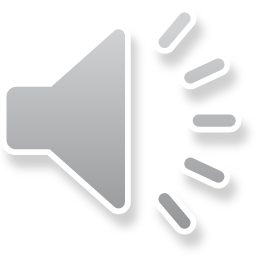